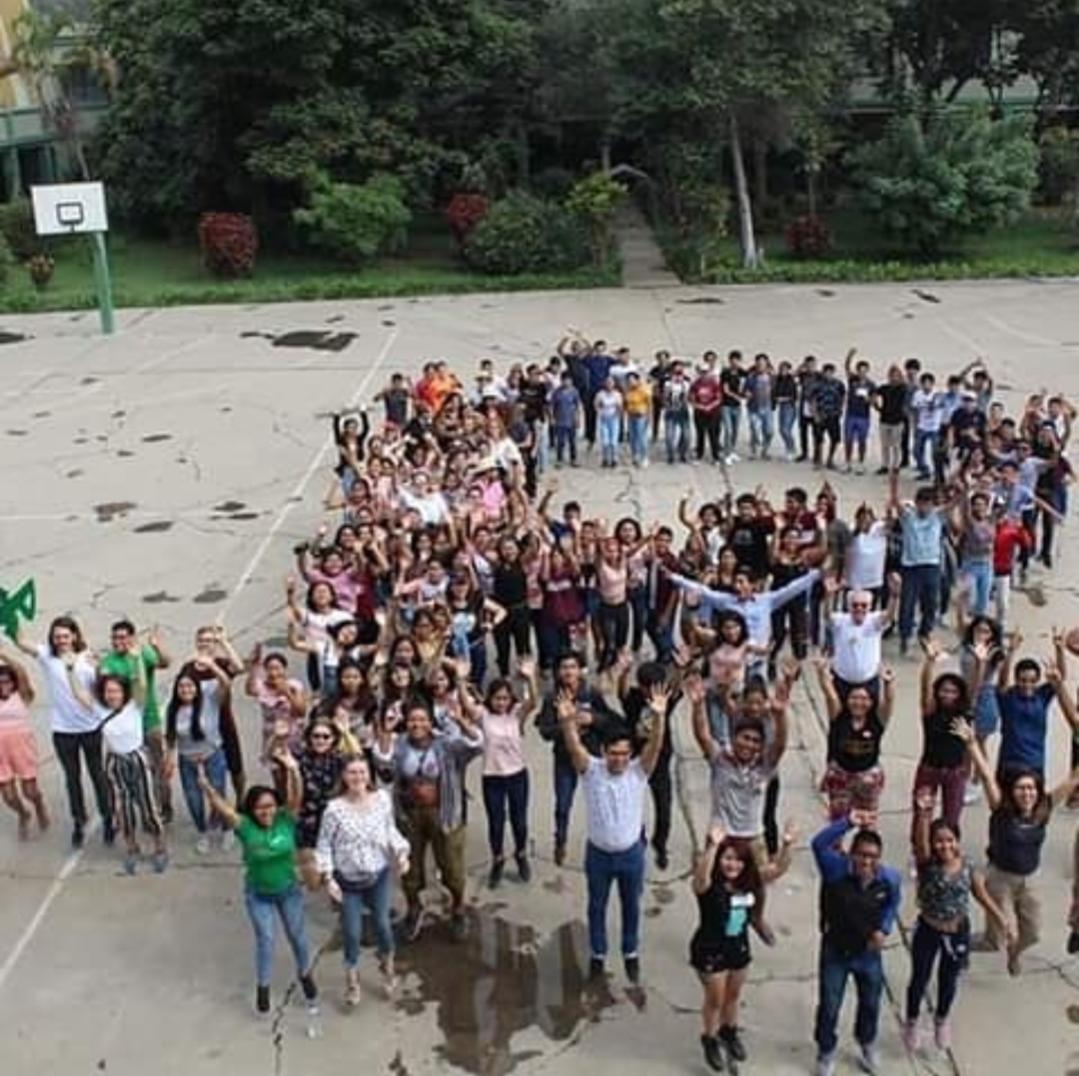 MI EXPERIENCIA EN LA PARTNERSCHAFT 
Meine erfahrung im Partnerschaft
Parroquia Nuestra Señora De la Asunción – Limatambo y Parroquia Manuel Exaltación de la Santa Cruz – MollepataArquidiocesis de CuscoRegion Sur
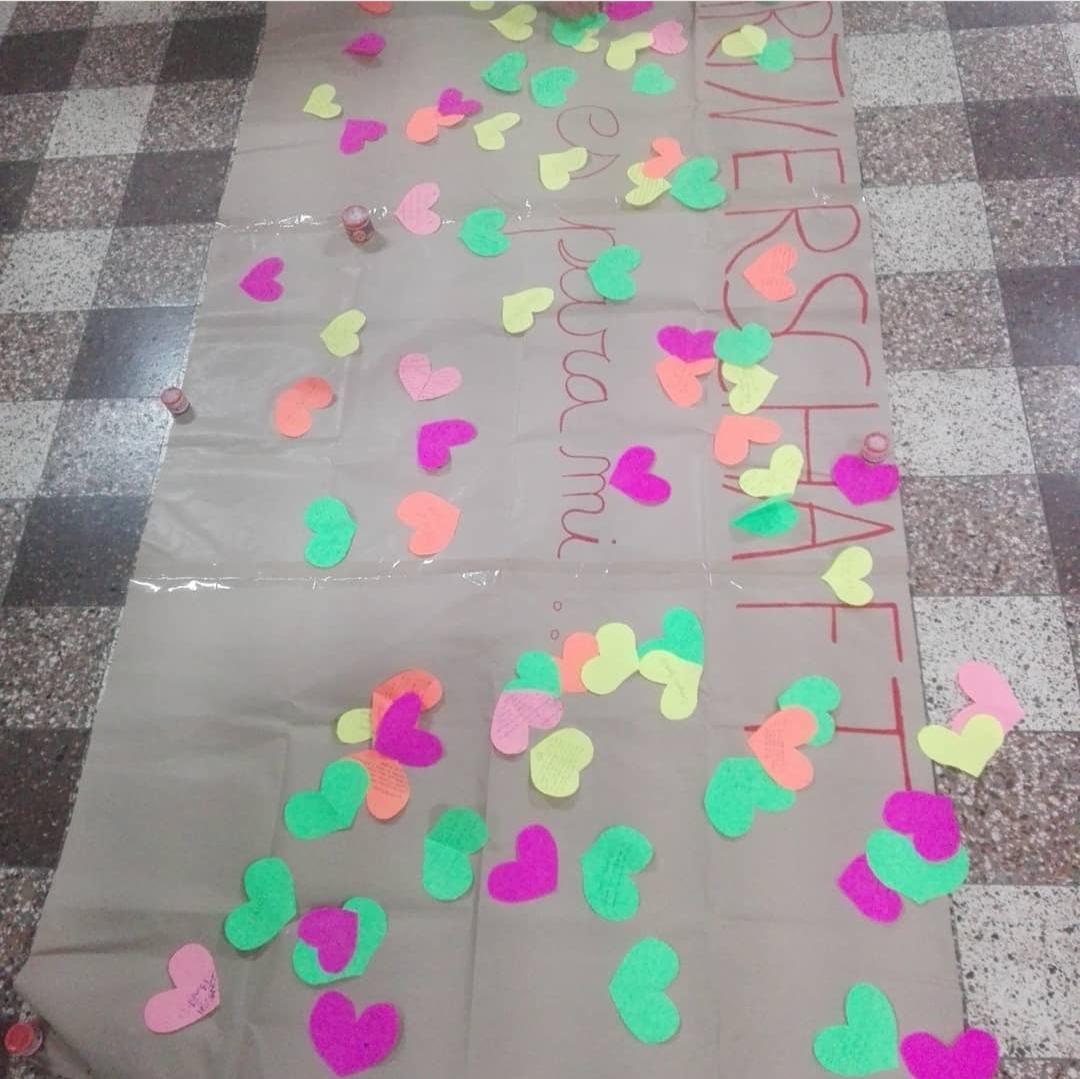 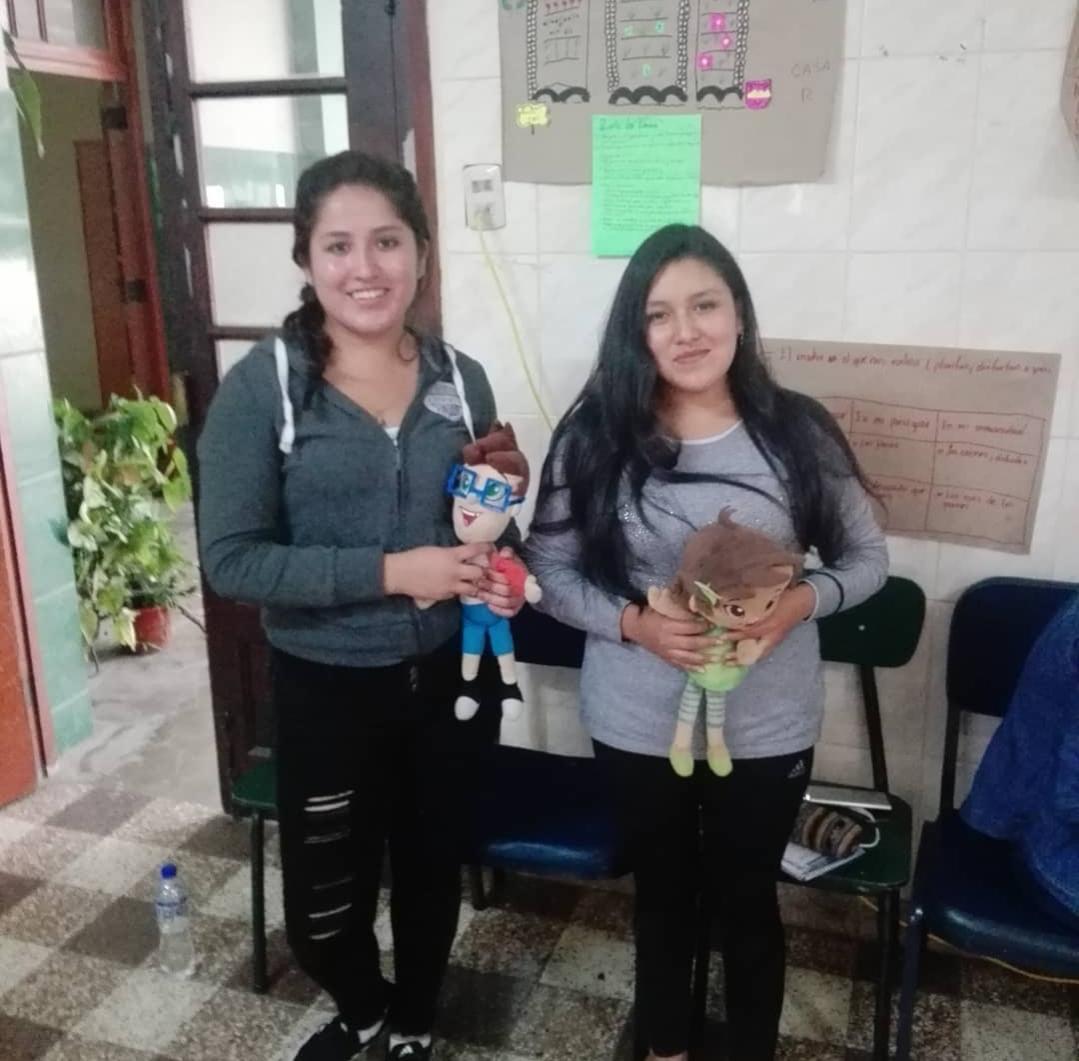 Cuidemos Nuestra casa común – 2019

Kümmern wir uns um unser gemeinsames Zuhause - 2019
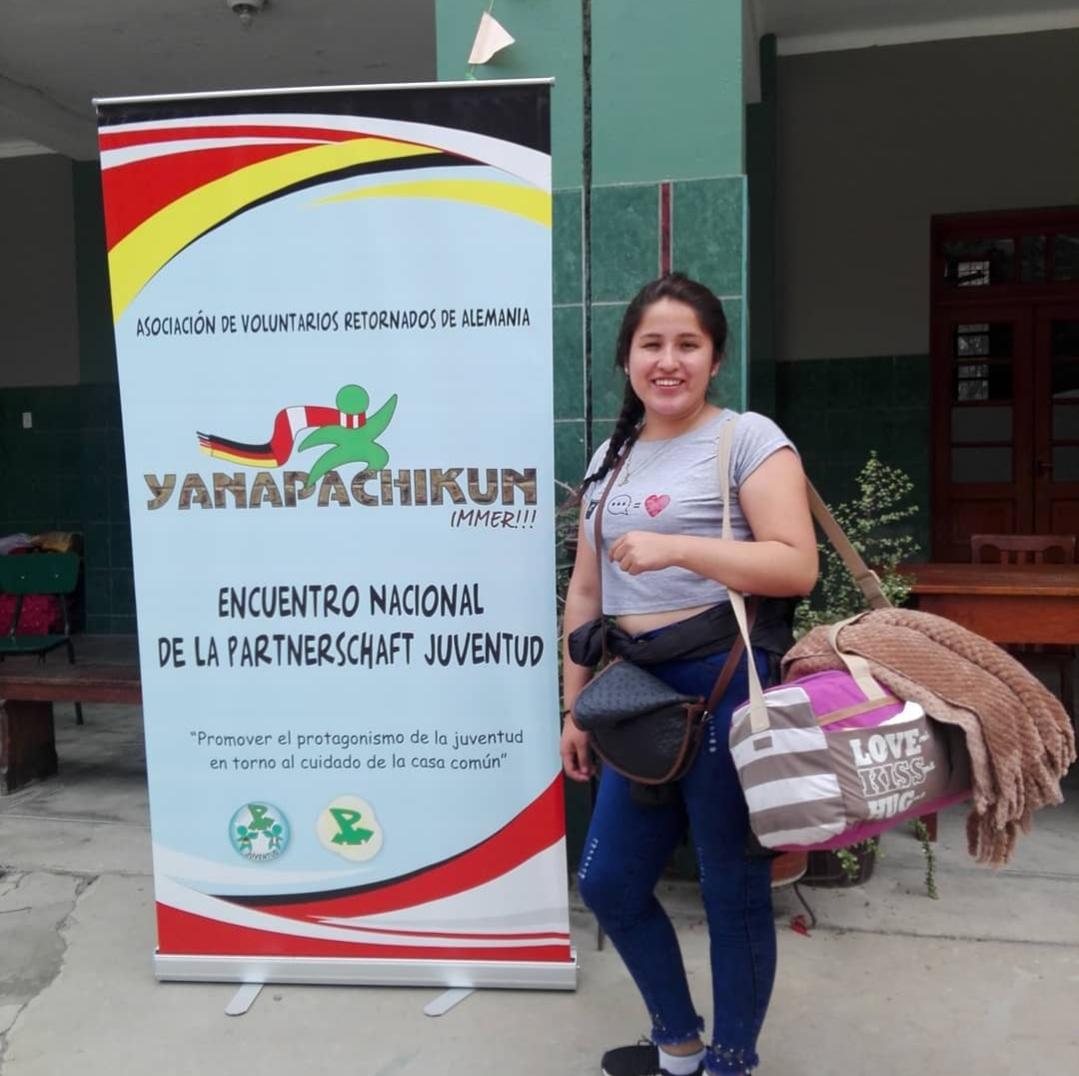 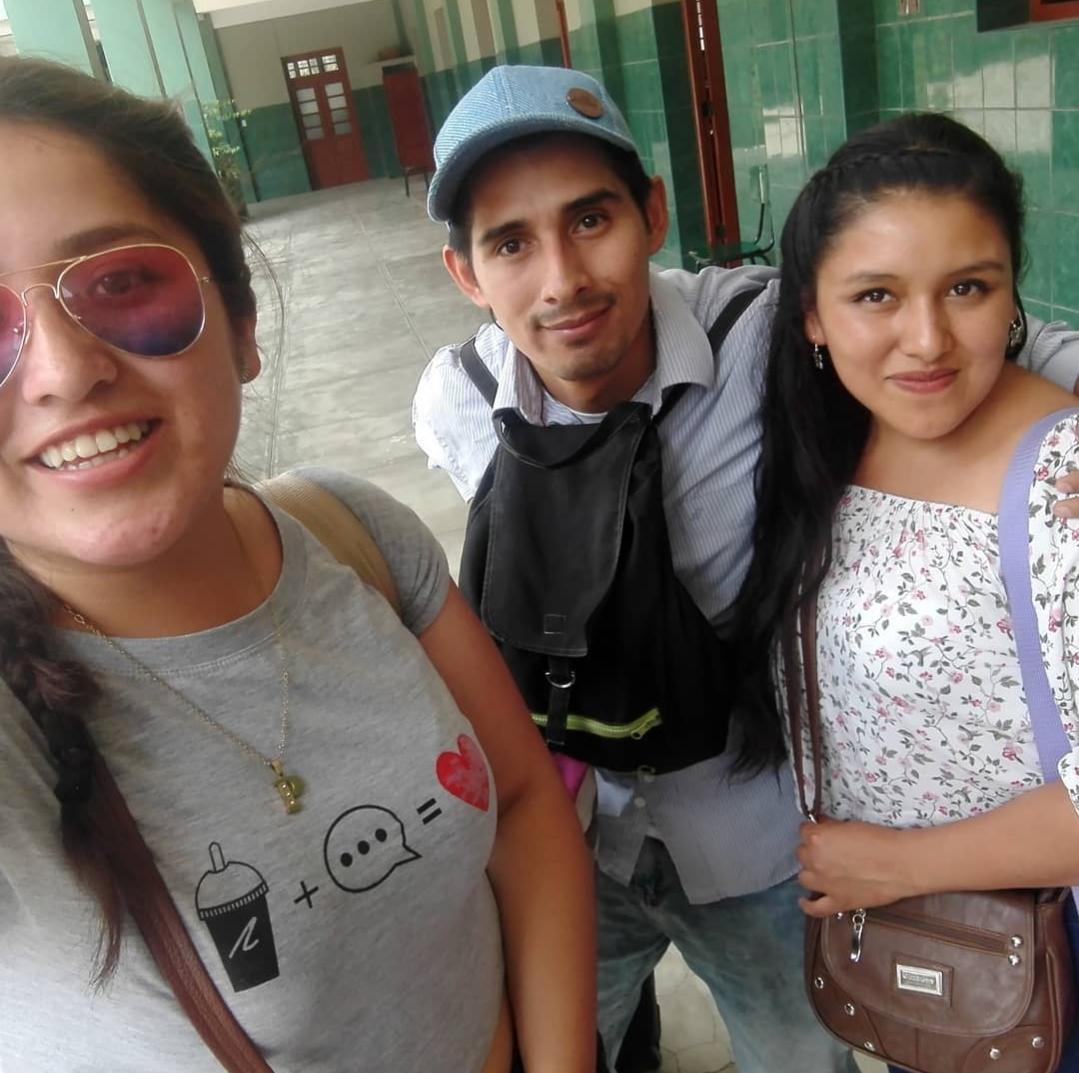 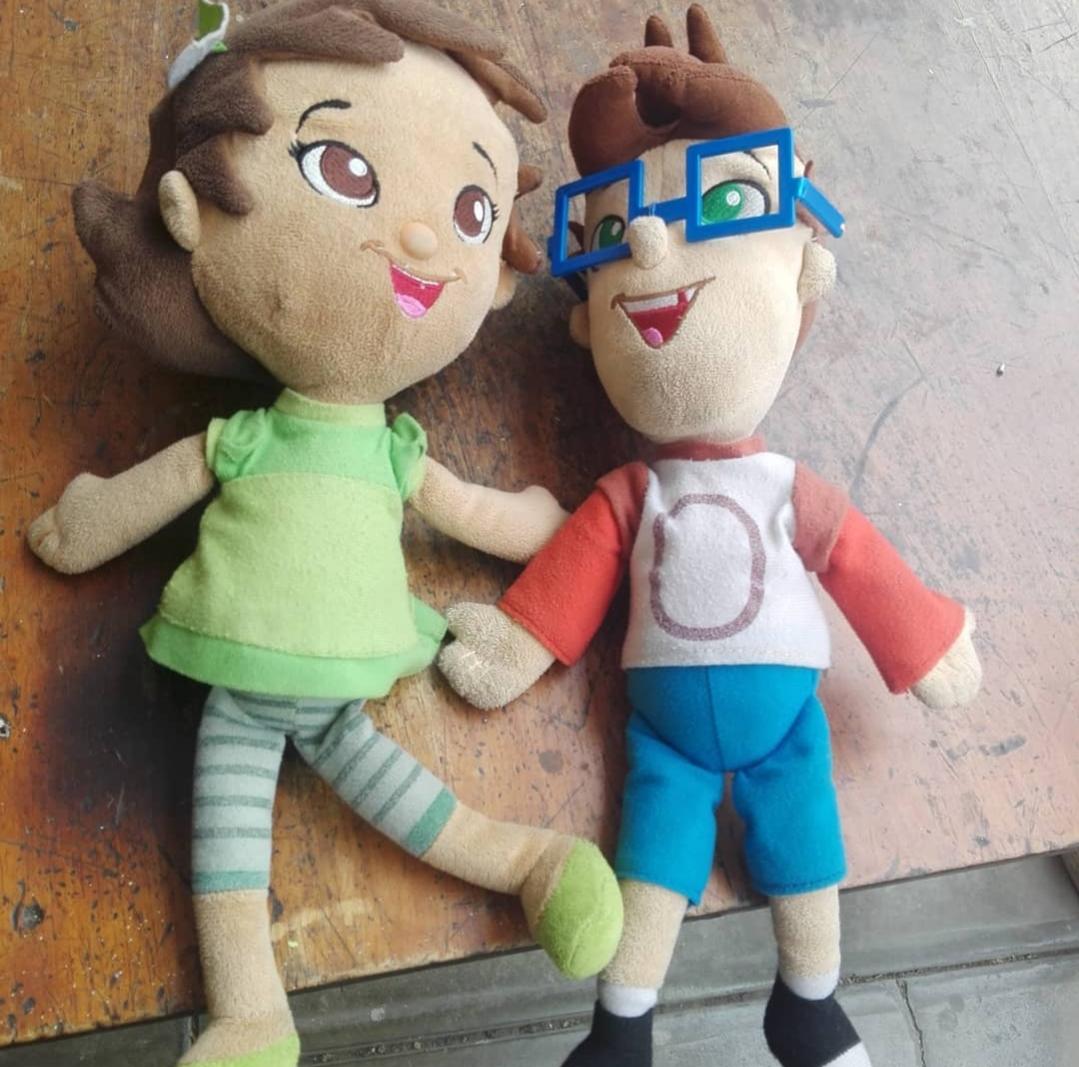 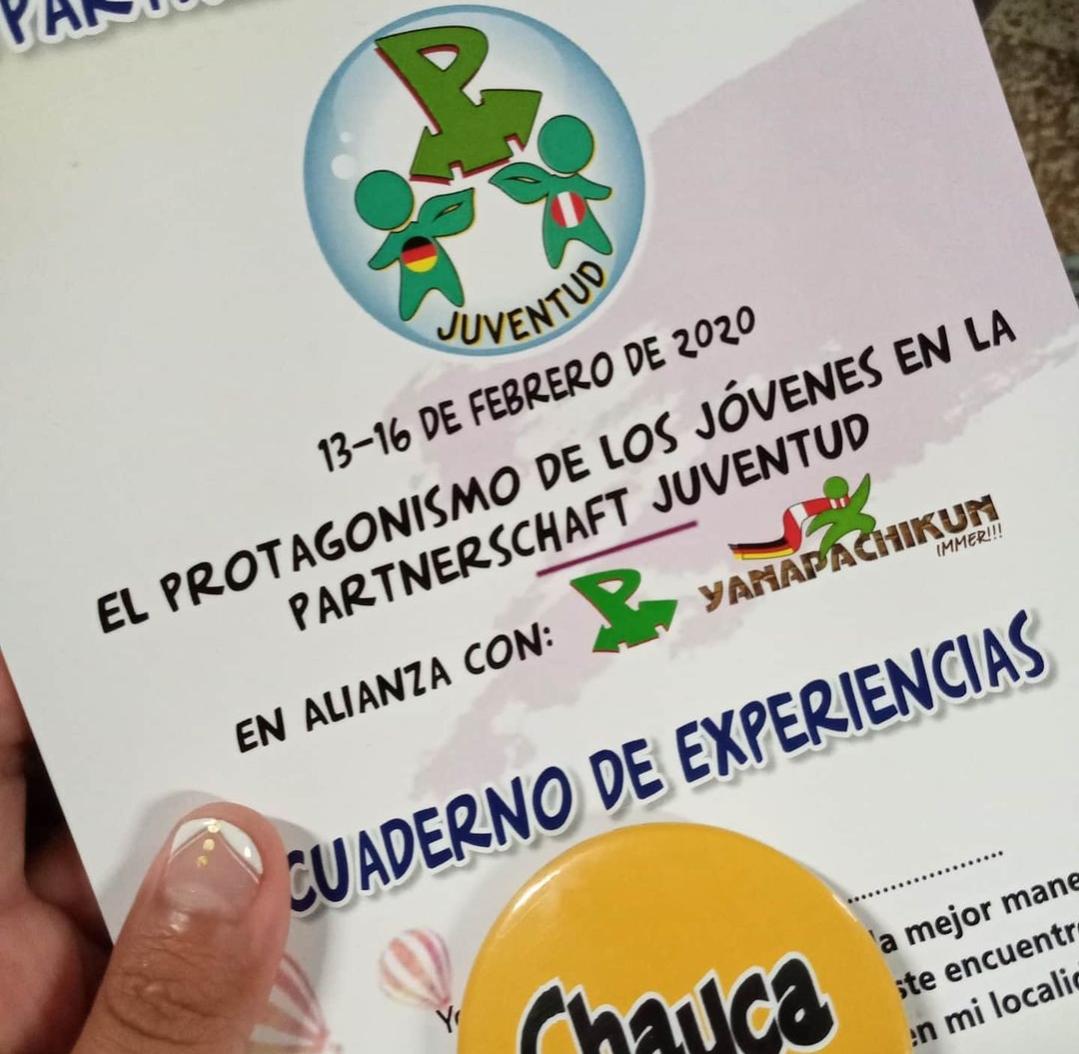 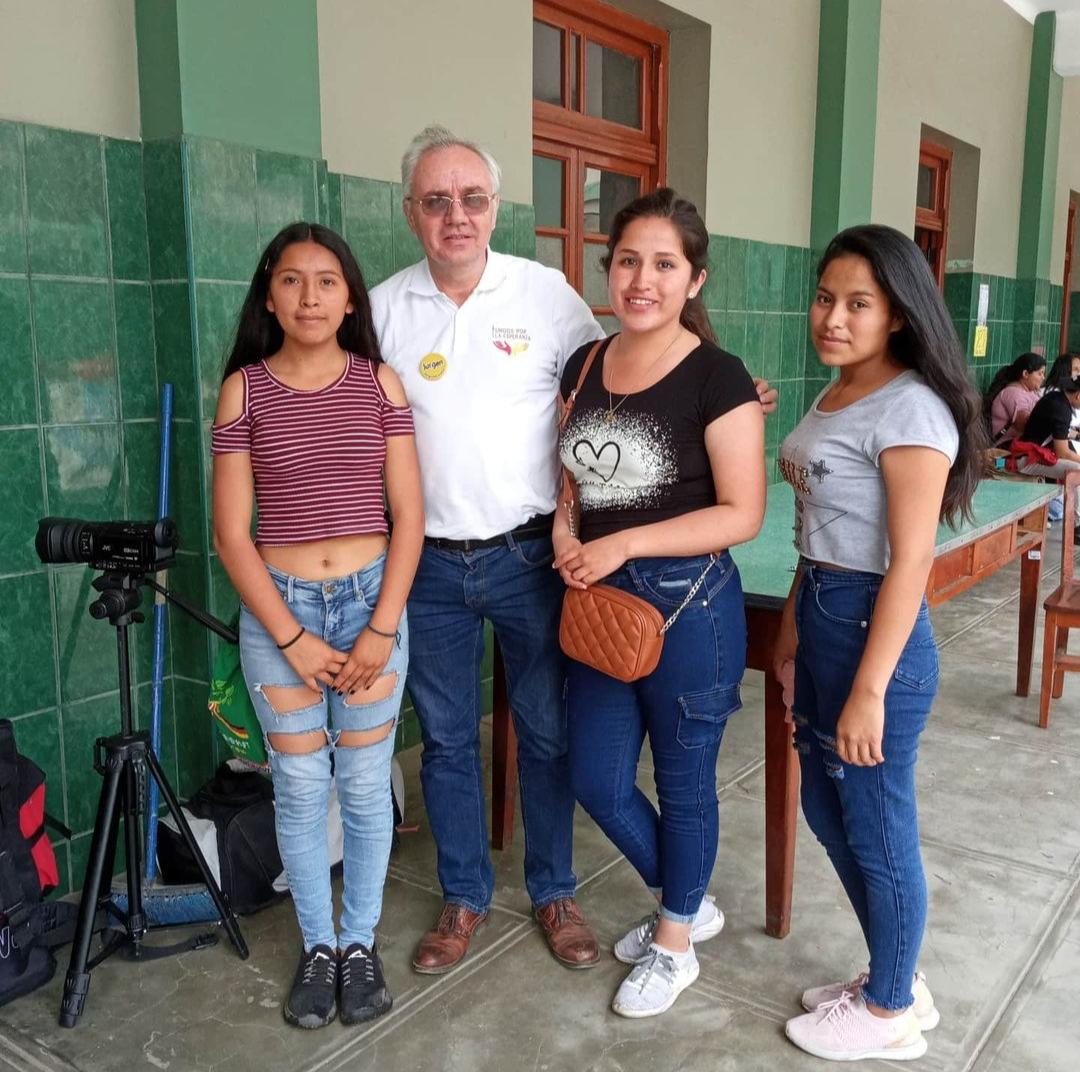 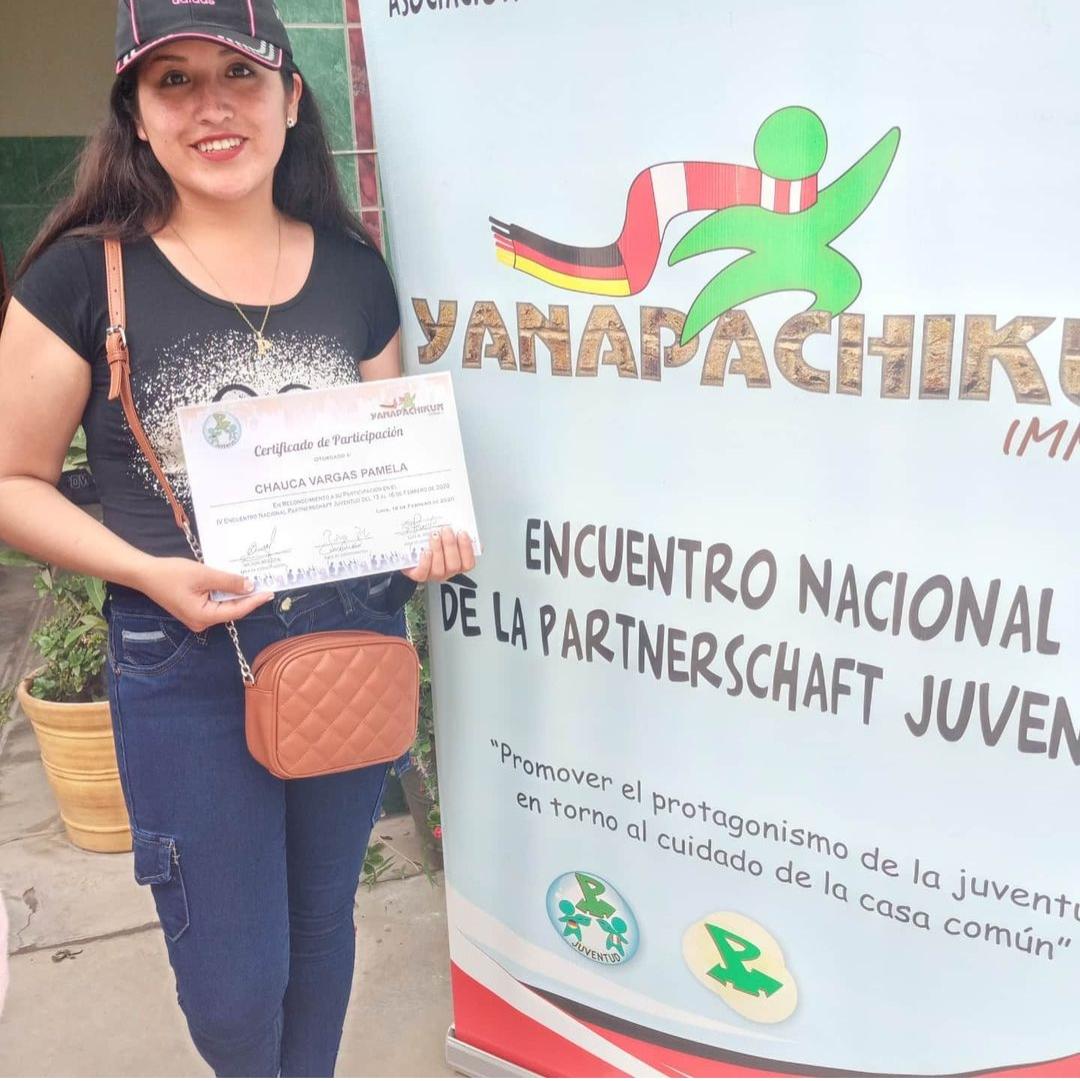 El protagonismo de los jóvenes en la Partnerschaft – 2020

Die Bedeutung junger Menschen in der Partnerschaft - 2020
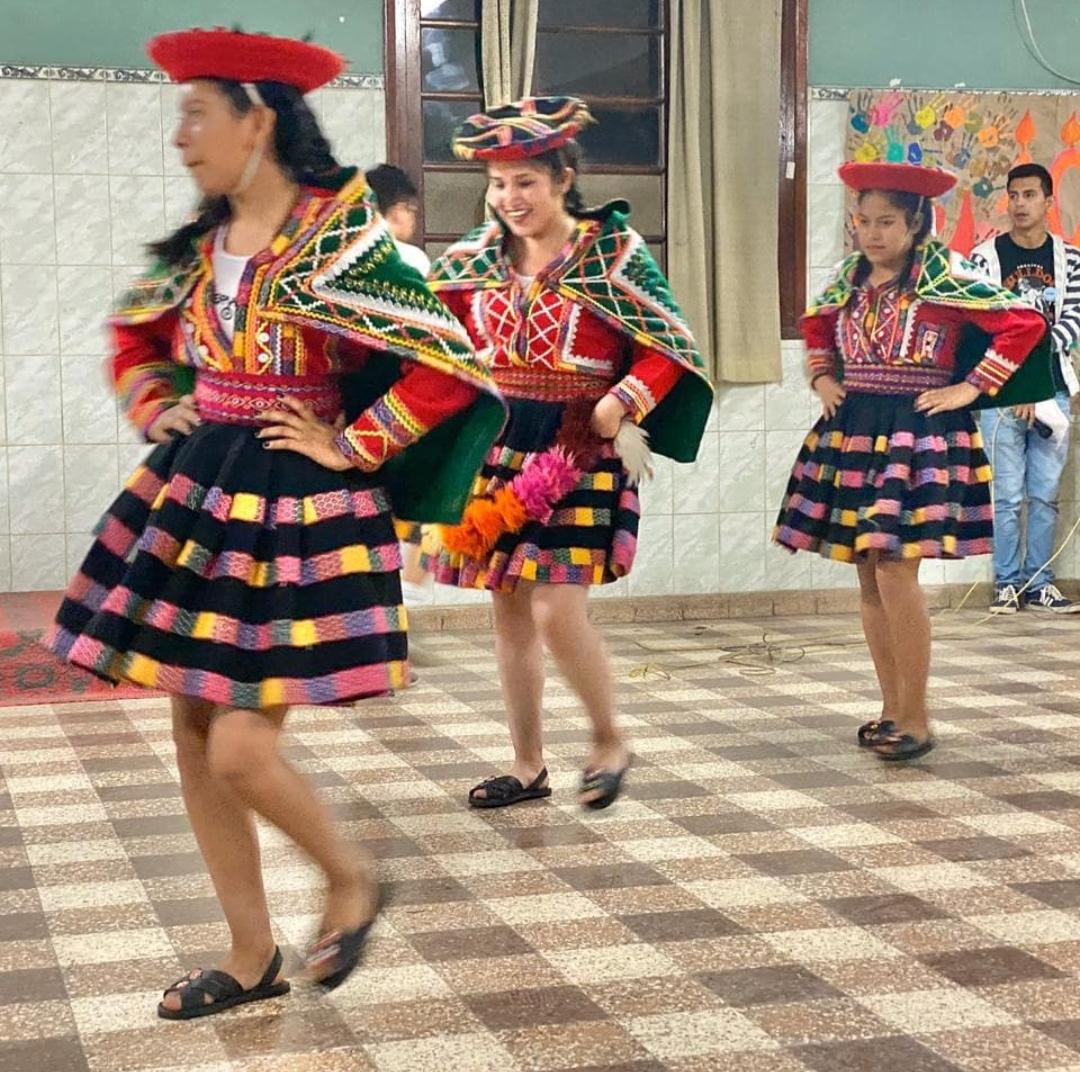 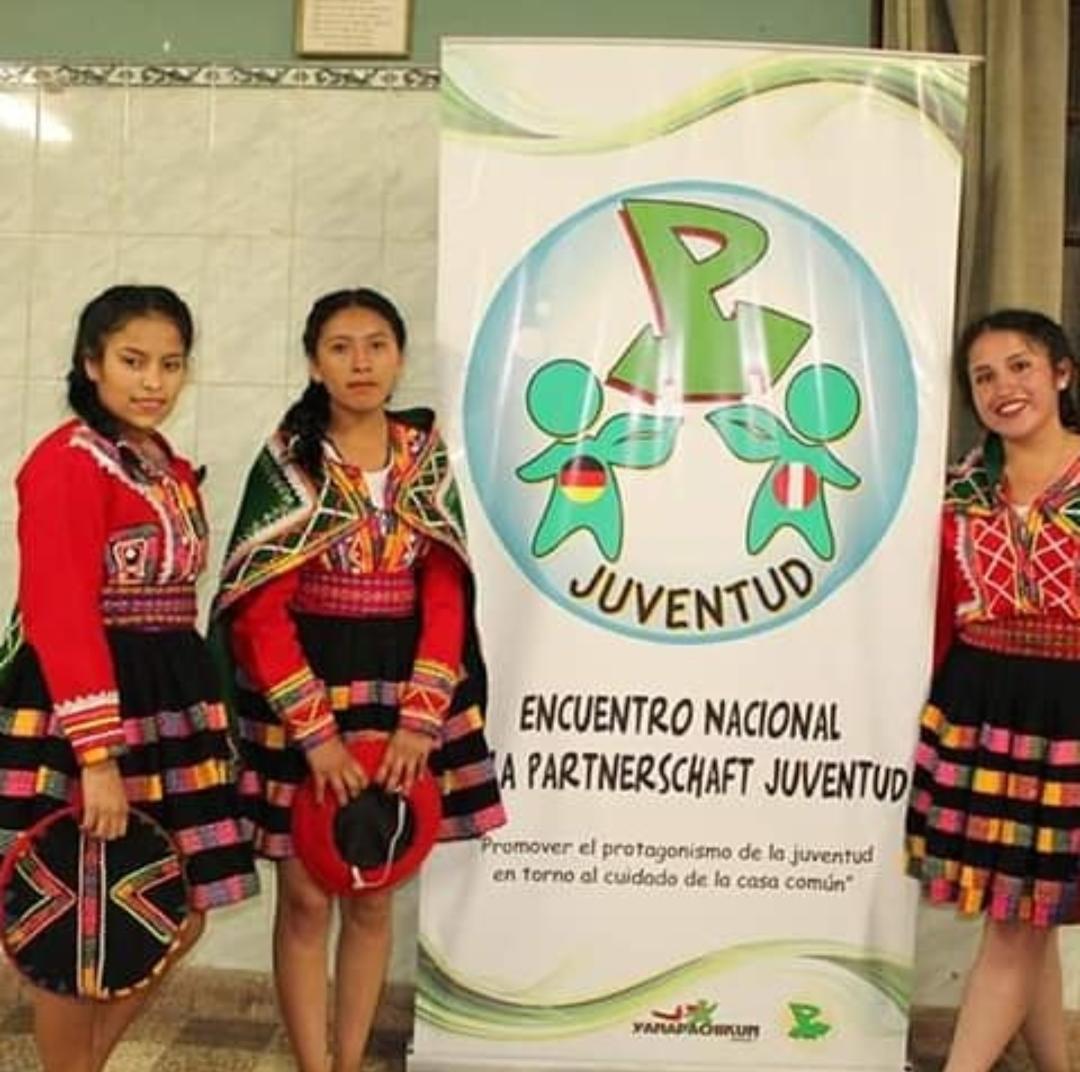 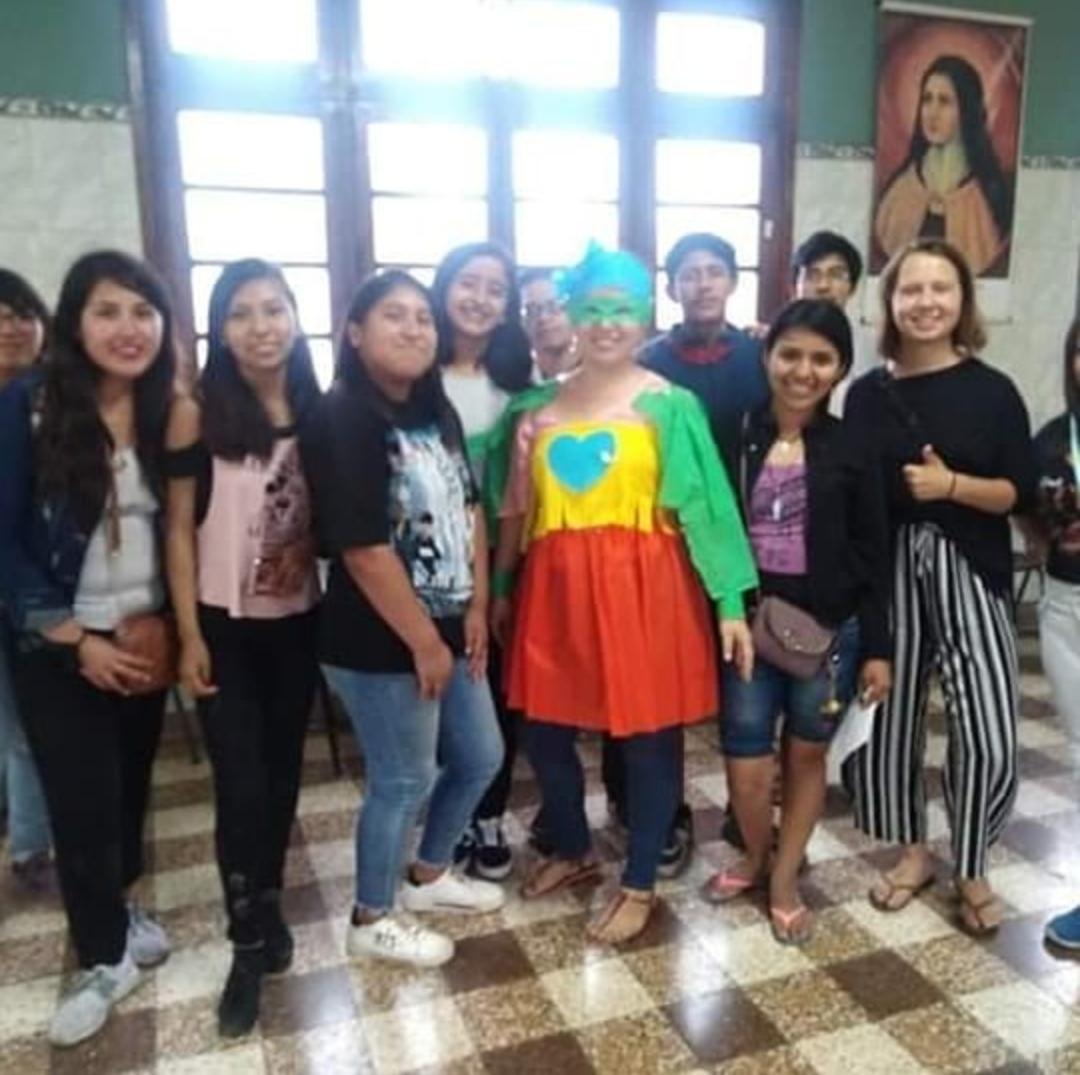 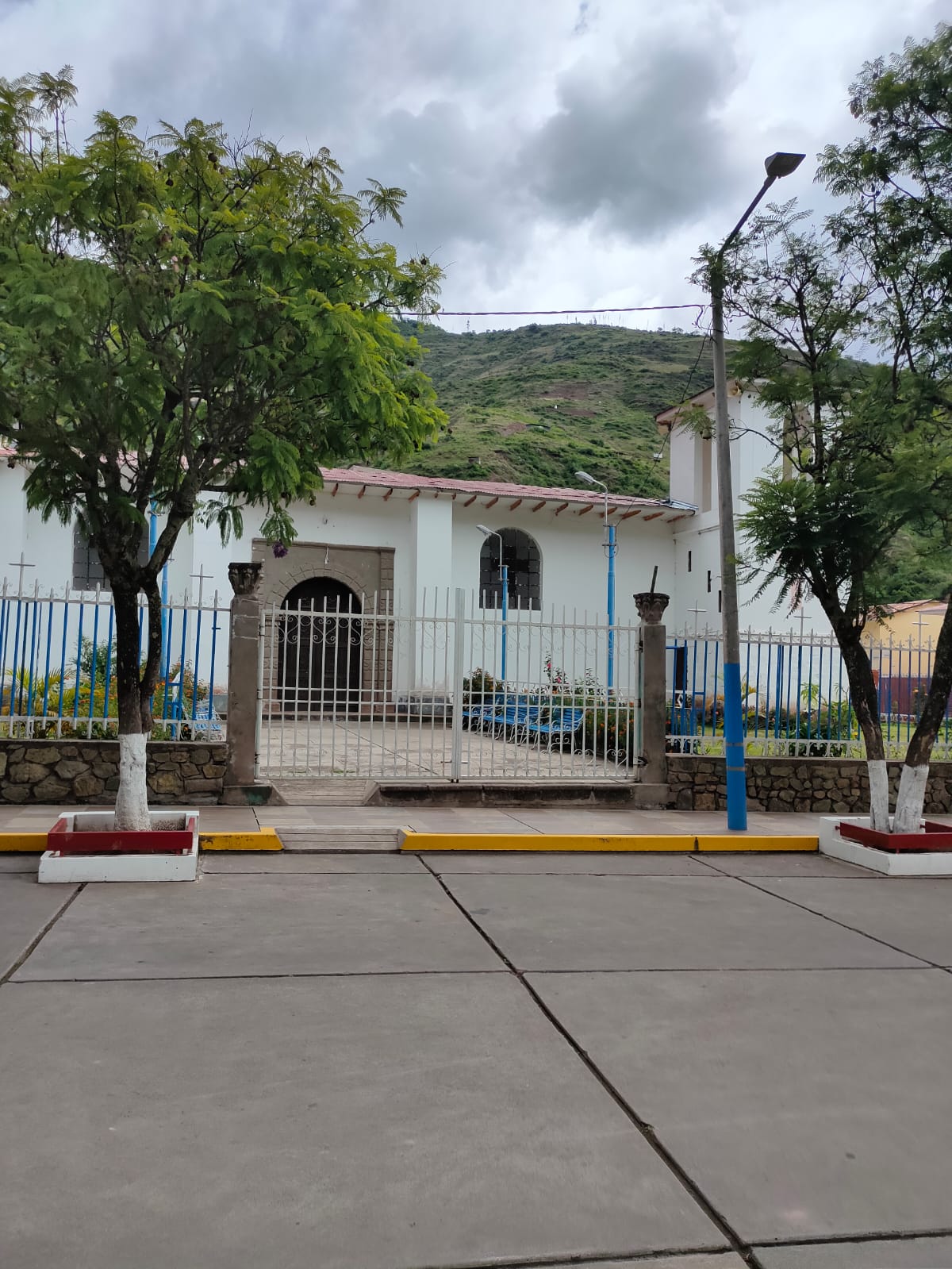 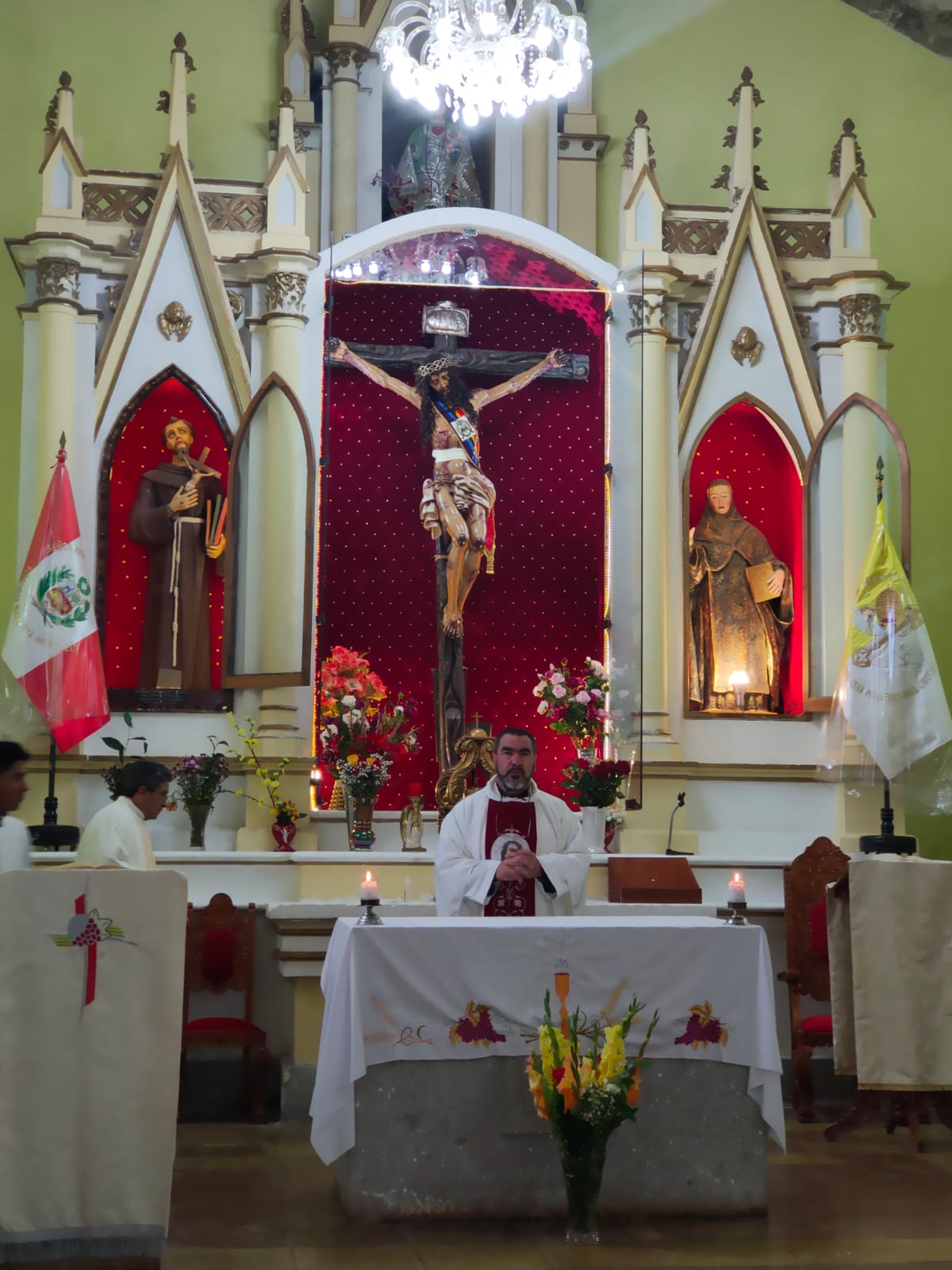 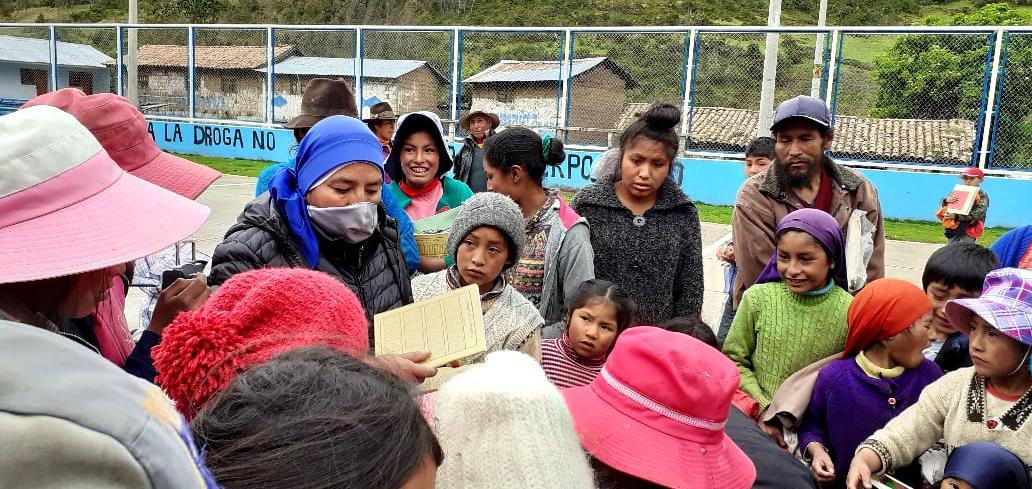 La Partnerschaft en mi Parroquia 

Die Partnerschaft in meiner Gemeinde
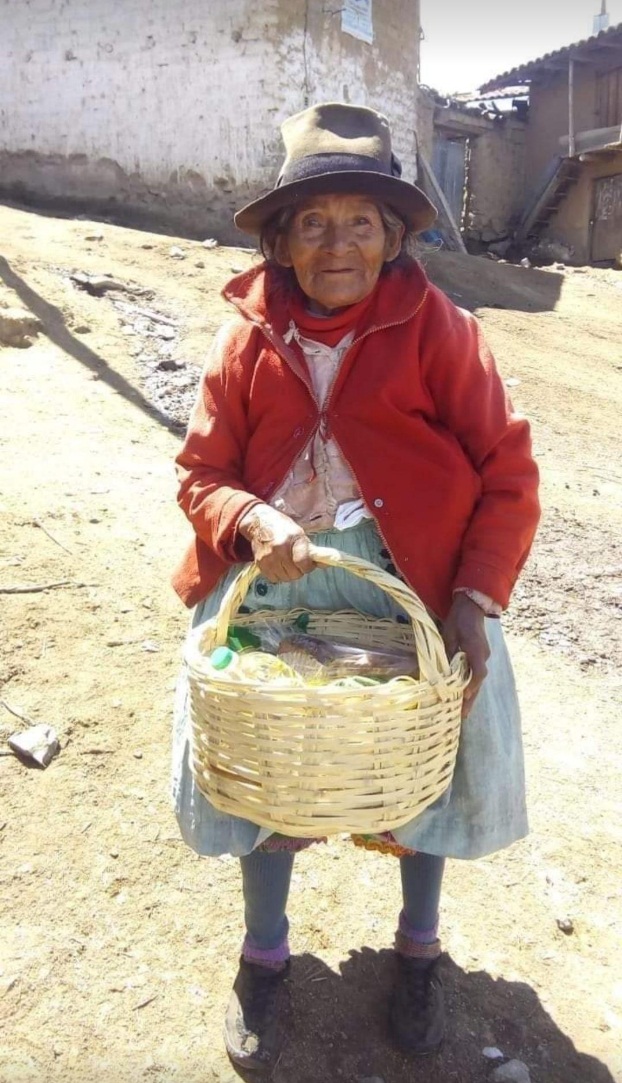 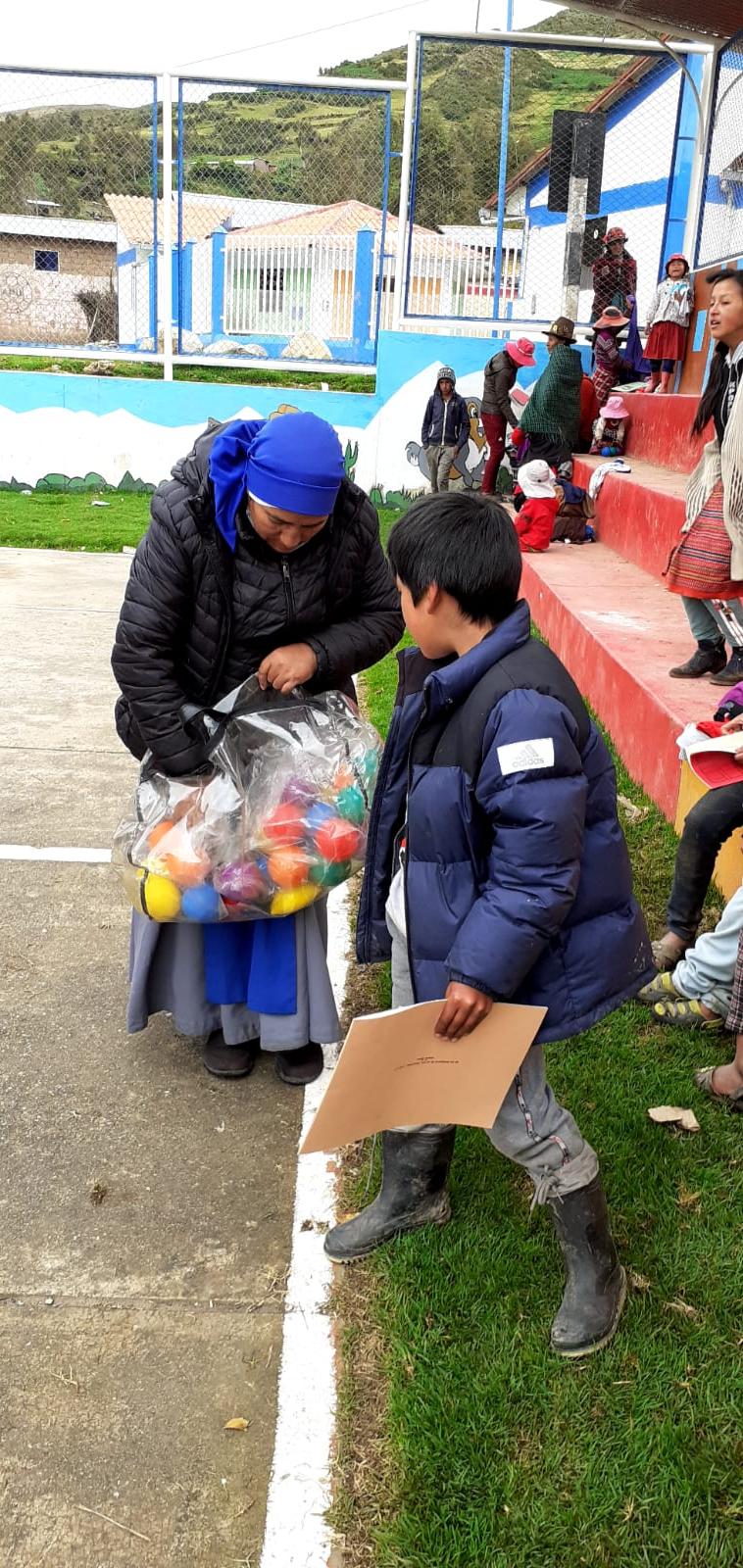 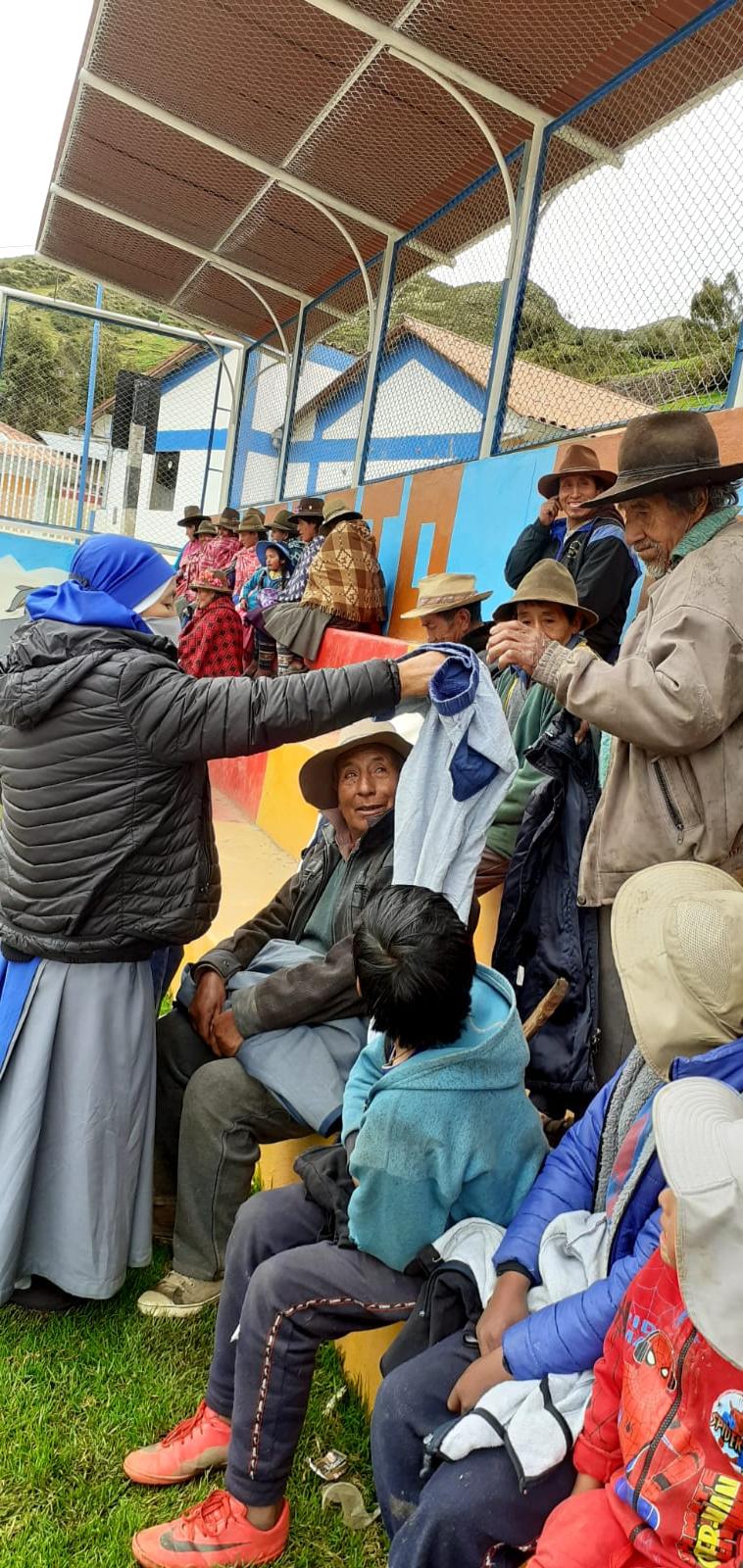 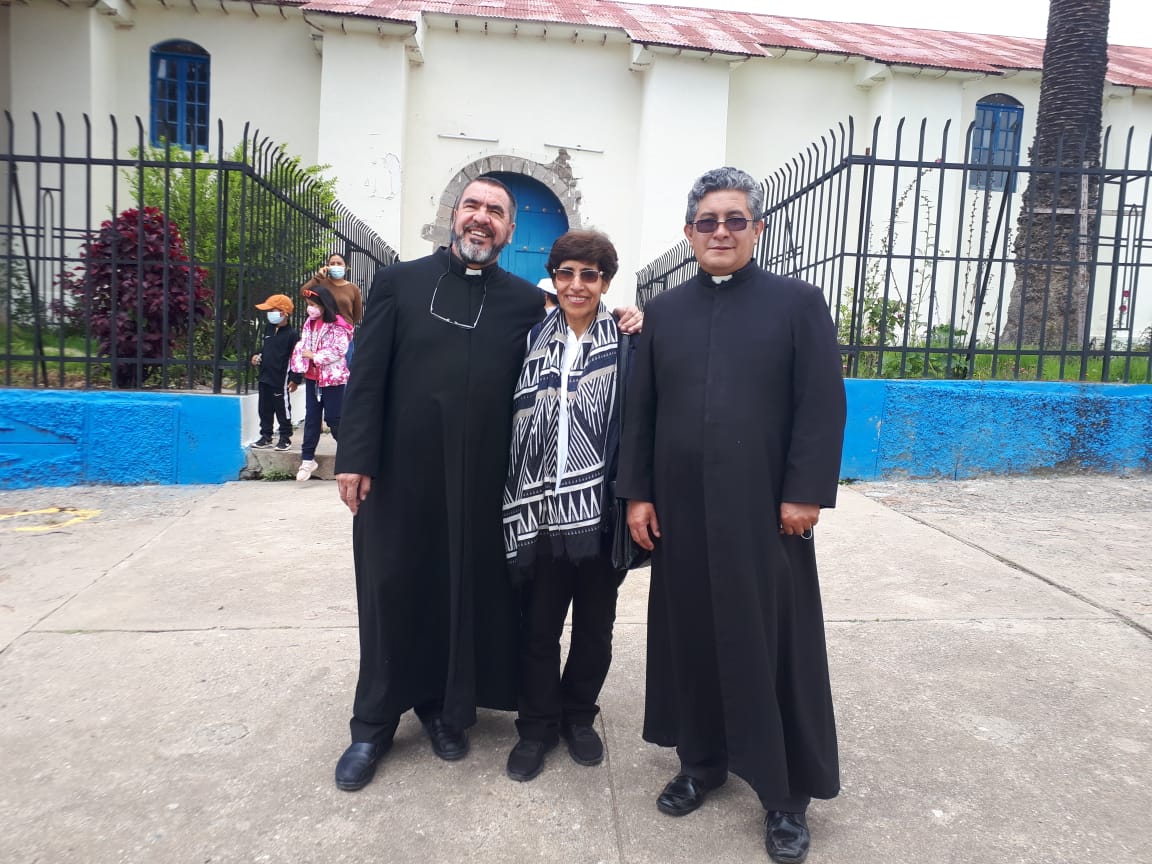 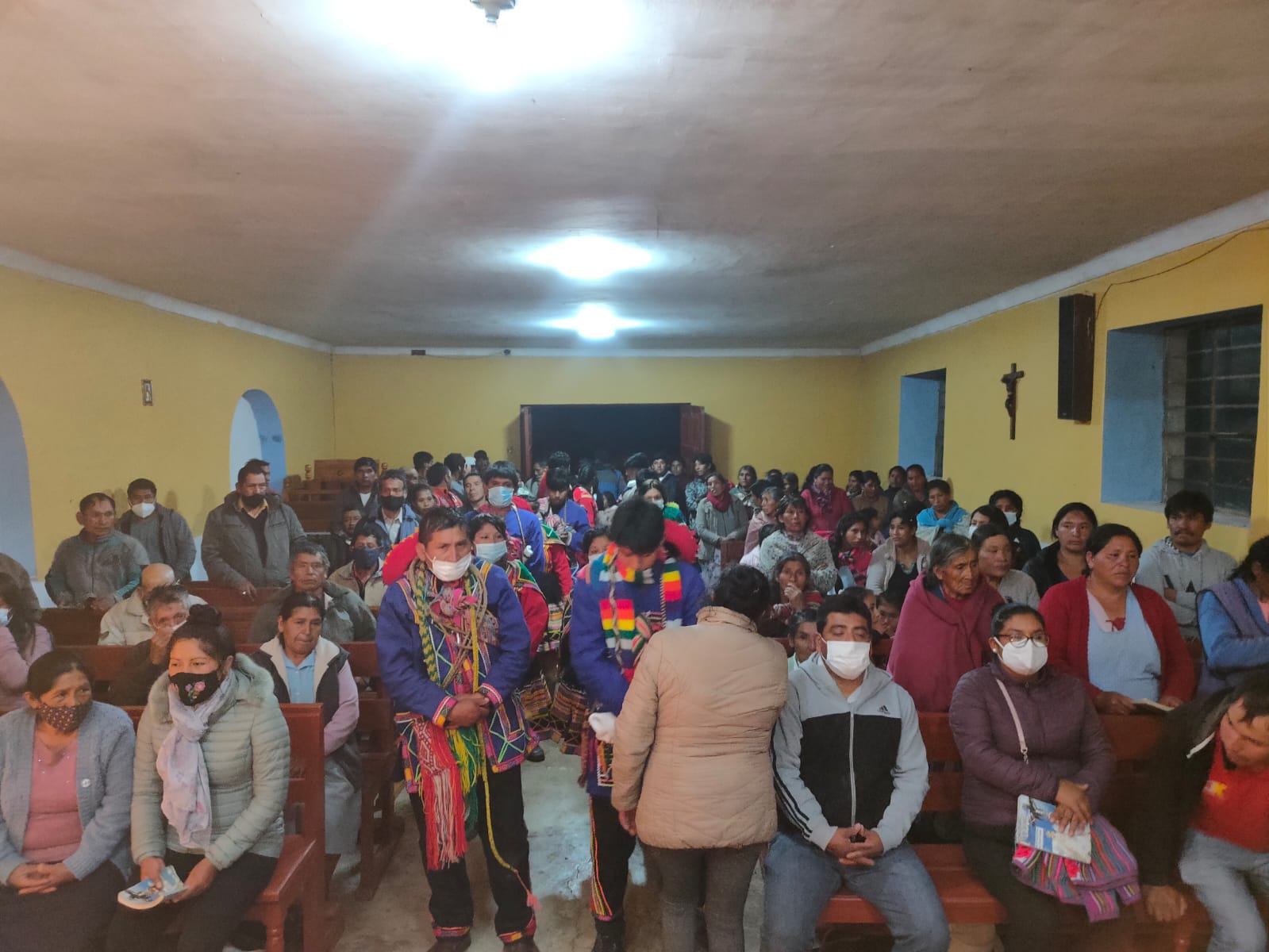 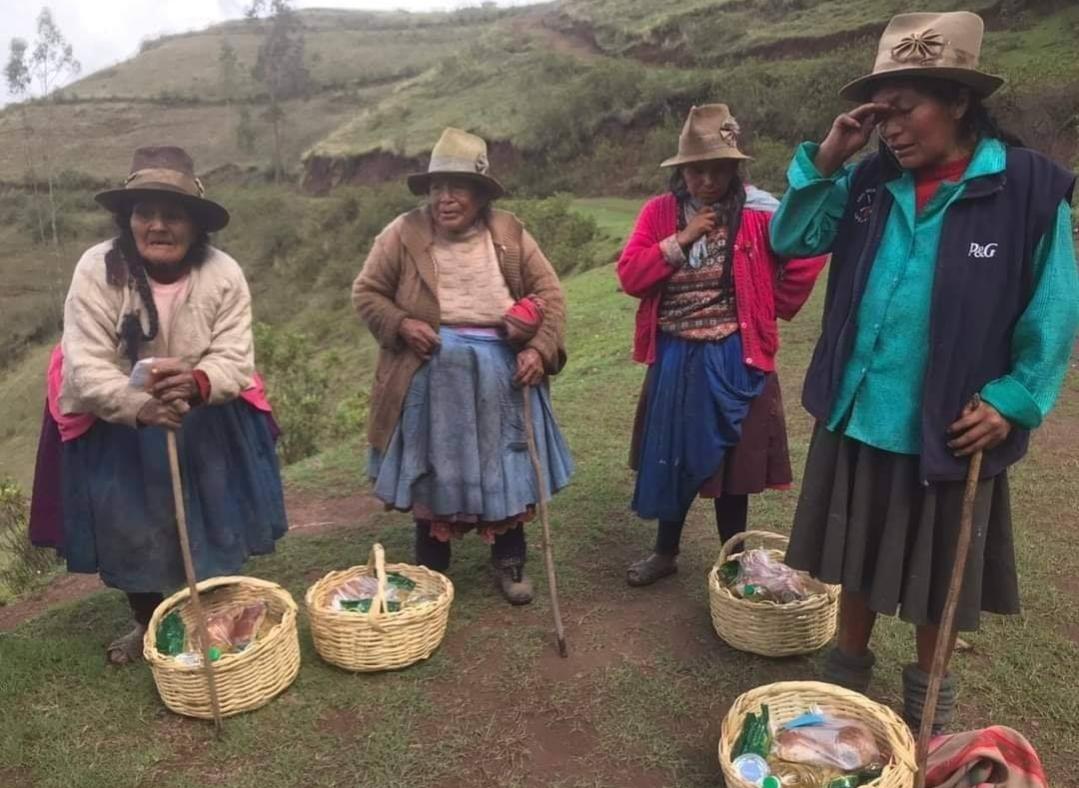 Danke
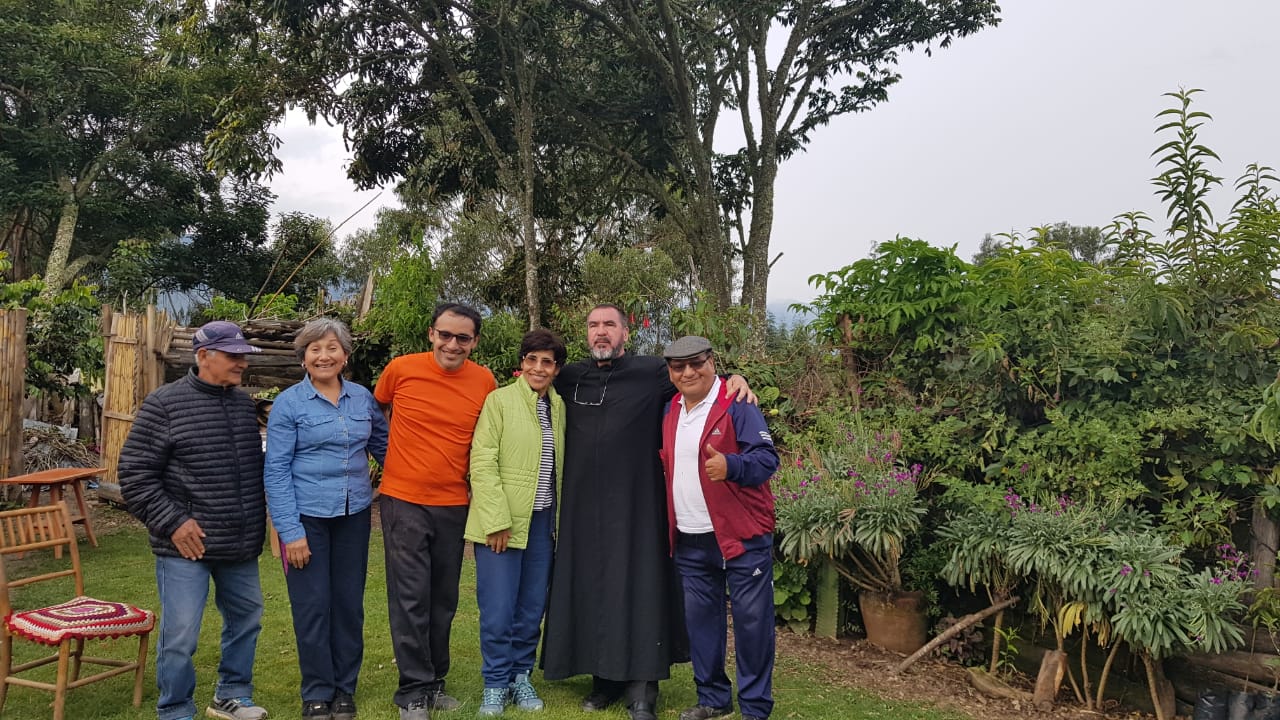 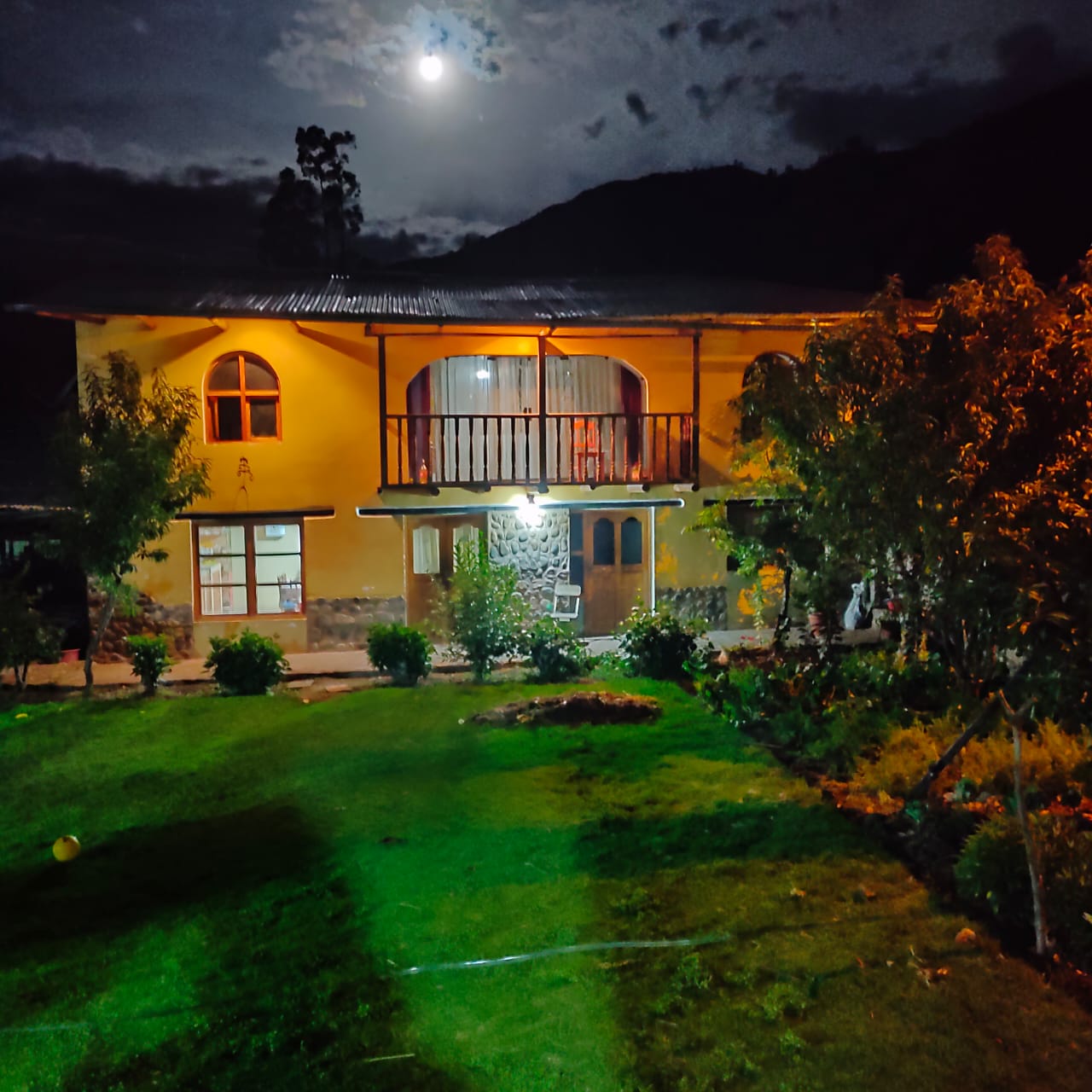 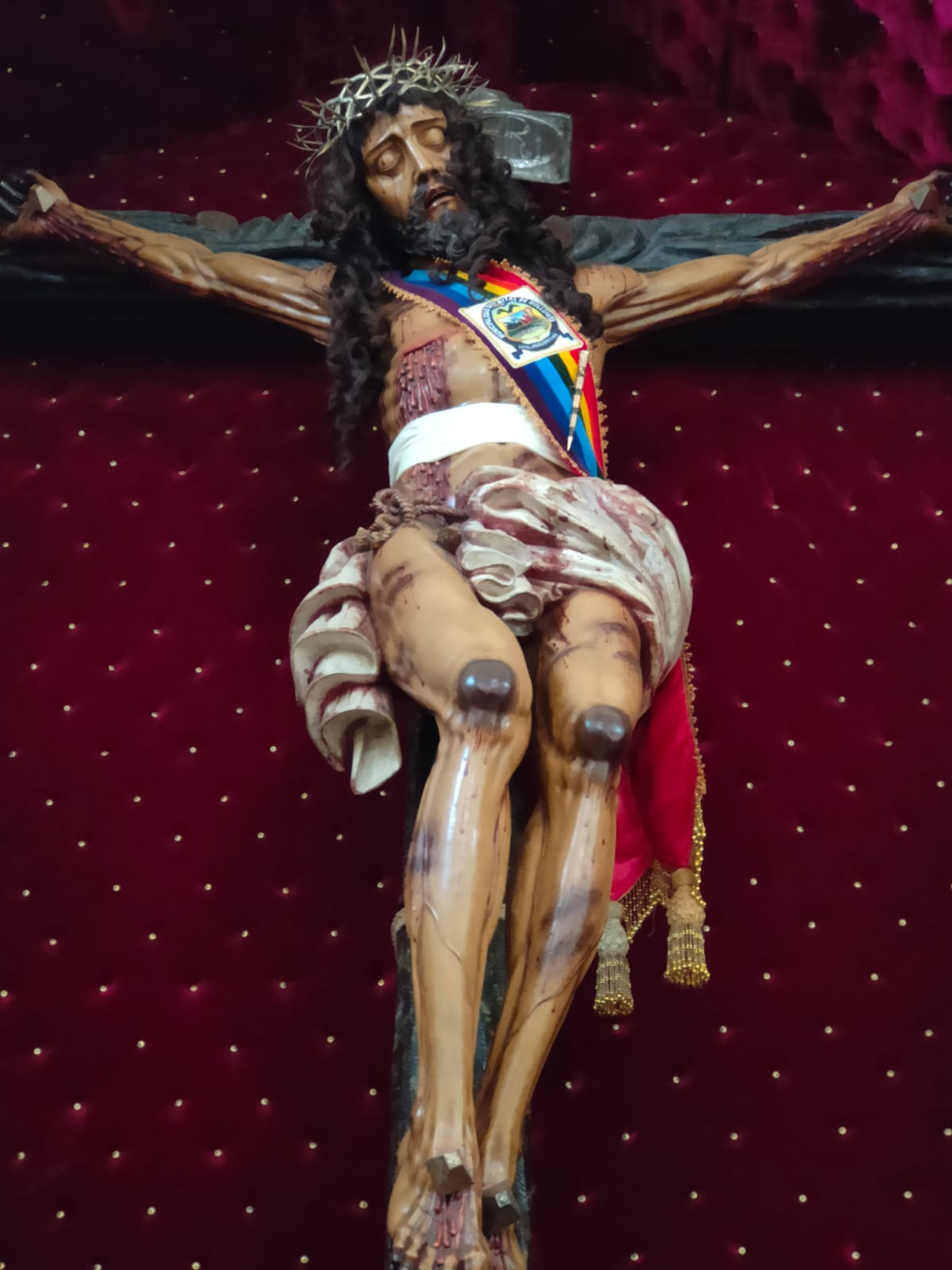 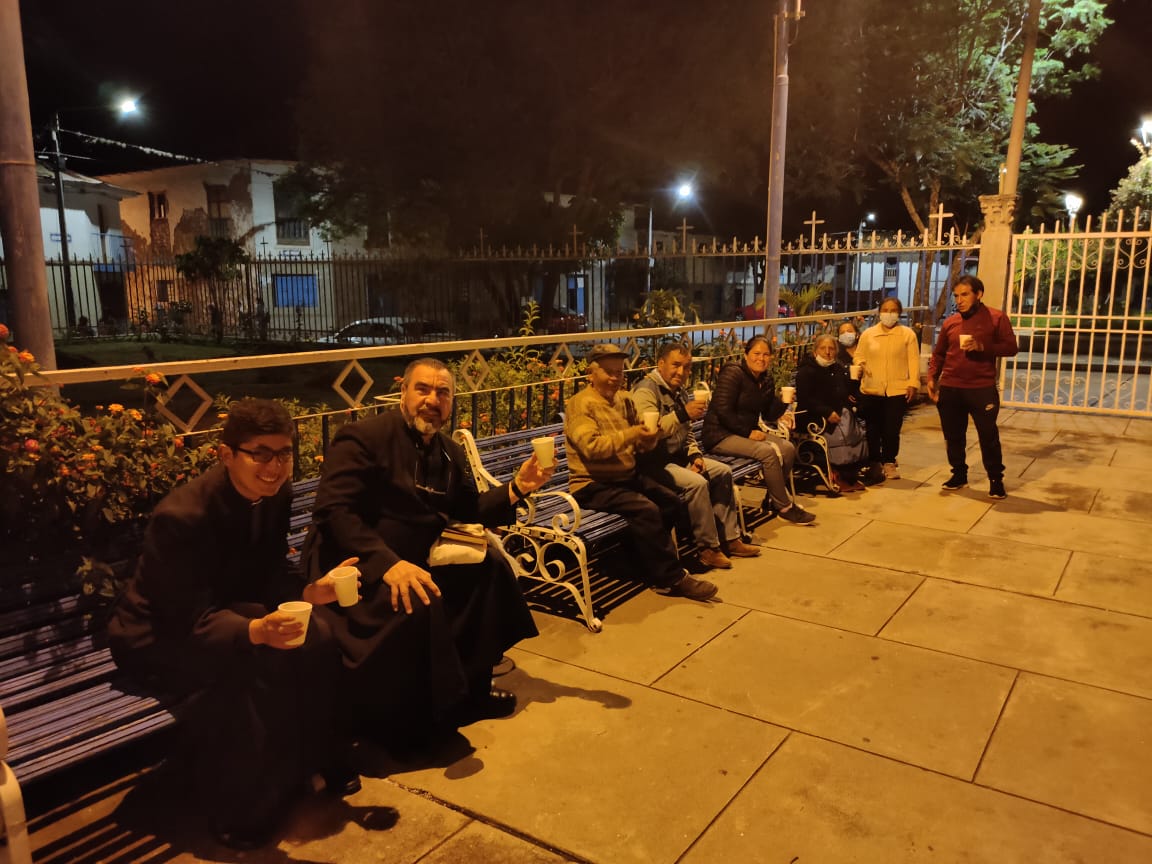 Gracias